Archaeological Institute of America
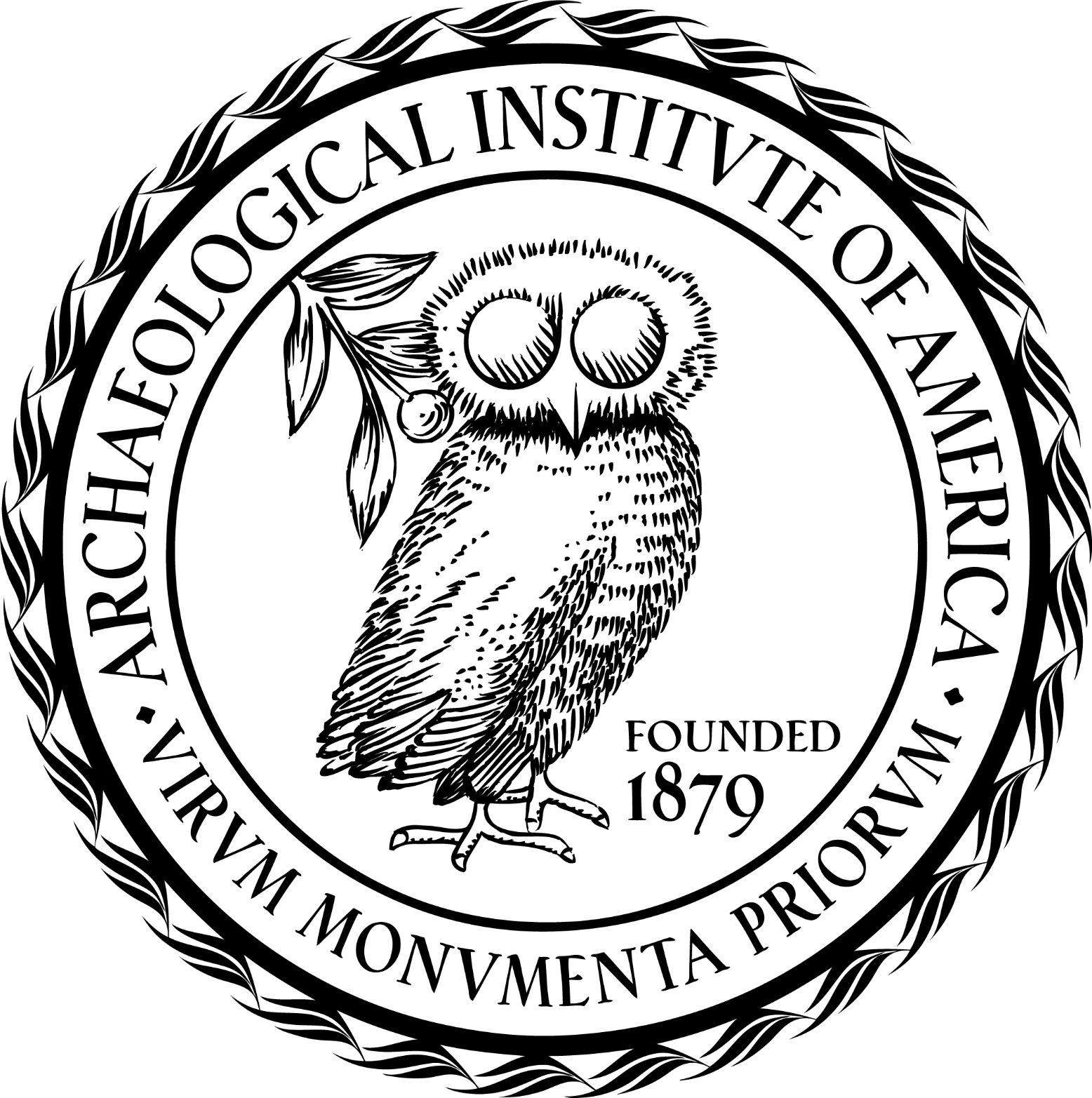 excavate
educate
advocate
The Richard Hubbard Howland Lectureship
www.archaeological.org